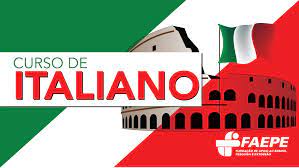 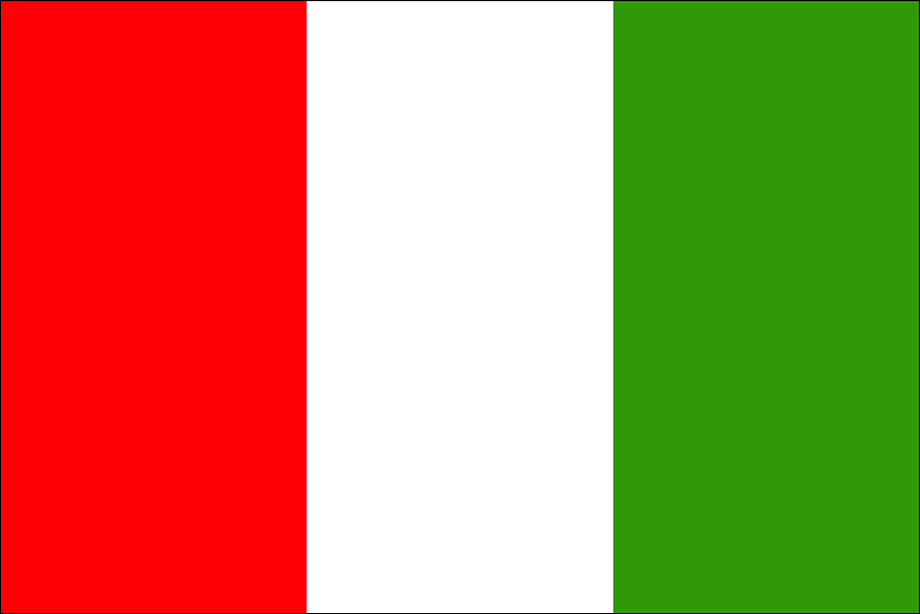 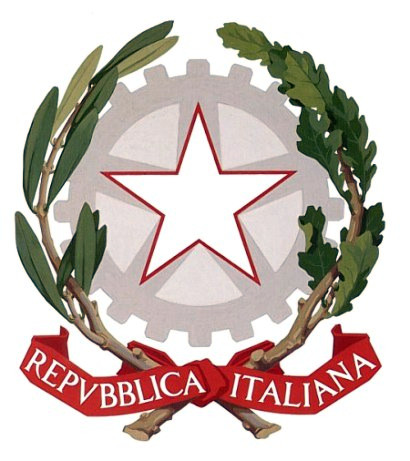 L’ITALIANO ALL”UNIVERSITÀ
Corso di Conversazione
MODULO VENTIQUATTRO
PRONOMI COMBINATI
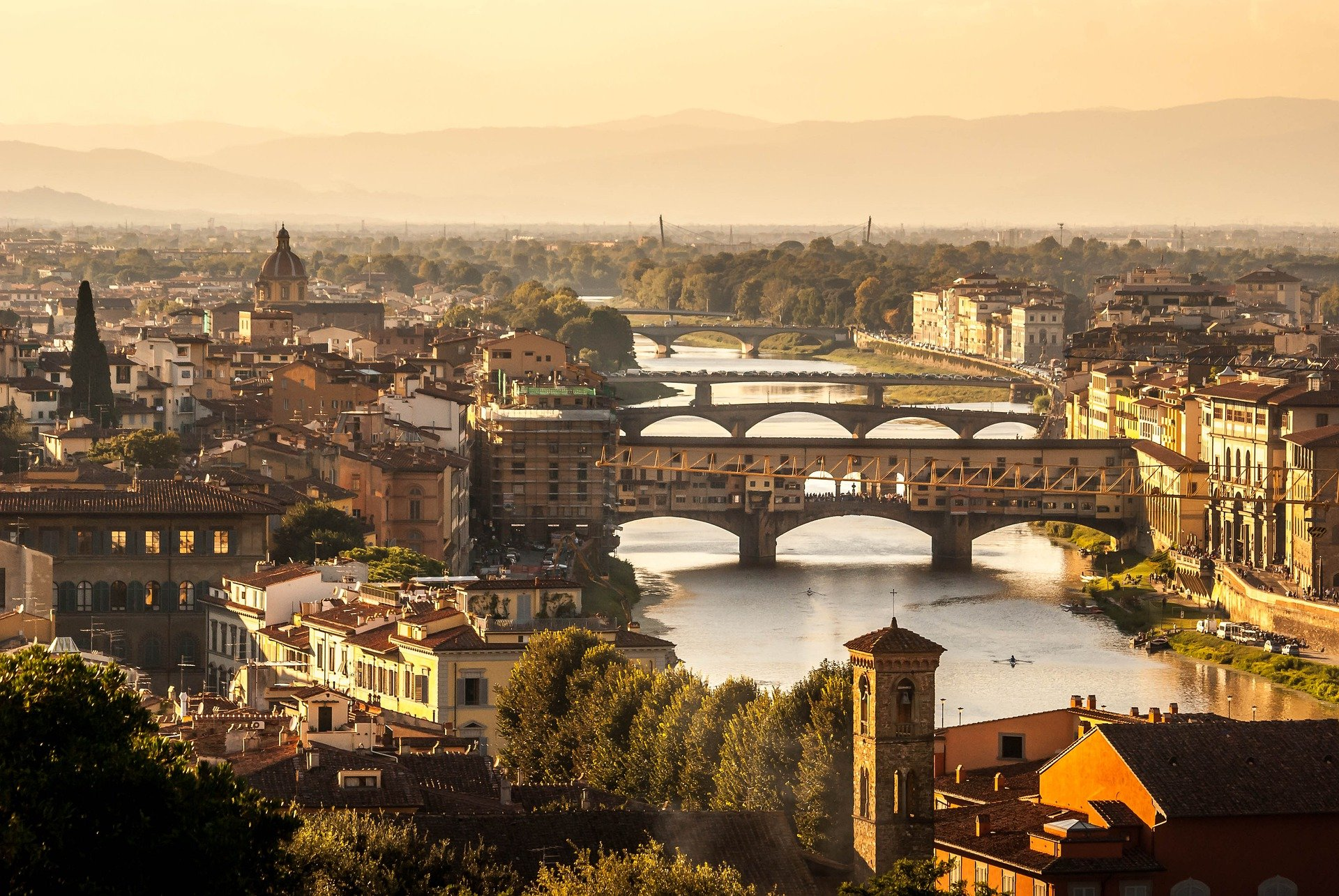 Fusão de um pronome direto e um indireto

Do la penna a Maria
La penna: Objeto direto: o que?
A Maria : Objeto indireto: para quem?
La + Le = gliela

La pena:  La
A maria : Le

Scvrivo la lettera ai miei genitori
O que: La teterra – Objeto direto: La
A quem: Miei Genitori – Objeto indireto: Gli
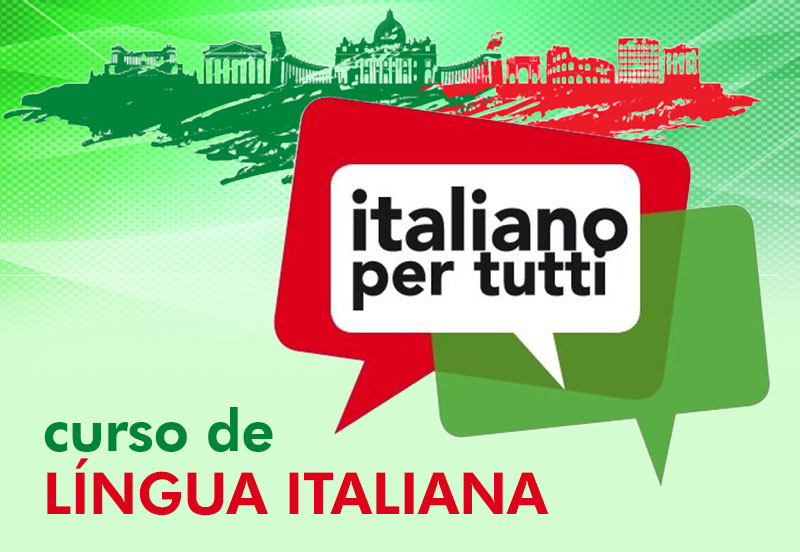 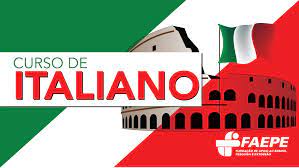 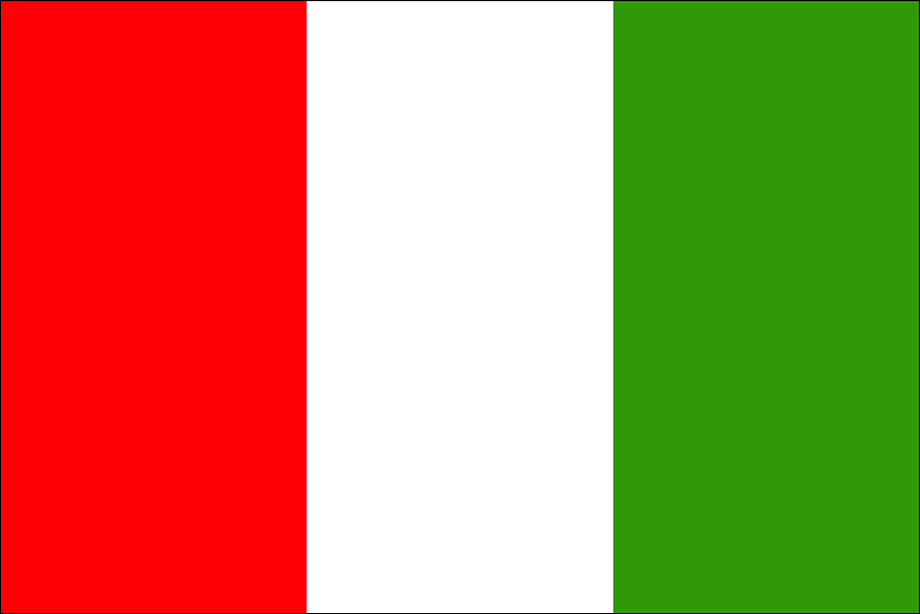 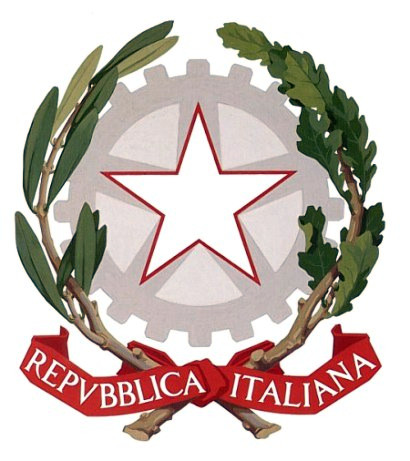 L’ITALIANO ALL”UNIVERSITÀ
Corso di Conversazione
MODULO VENTIQUATTRO
SMETTERE - FERMARE
Smettere: Parar interromper uma ação em curso
Fermare: Interromper o movimento ou avanço de Algo ou alguém
 
Ho deciso  di smettere di fumare ( Ação )
Smetti di parlare cosi forte per favore ( ação )
Fermiamo la macchina al semaforo rosso
Il polizzoto ha fermato la macchina con il ladro in fuga
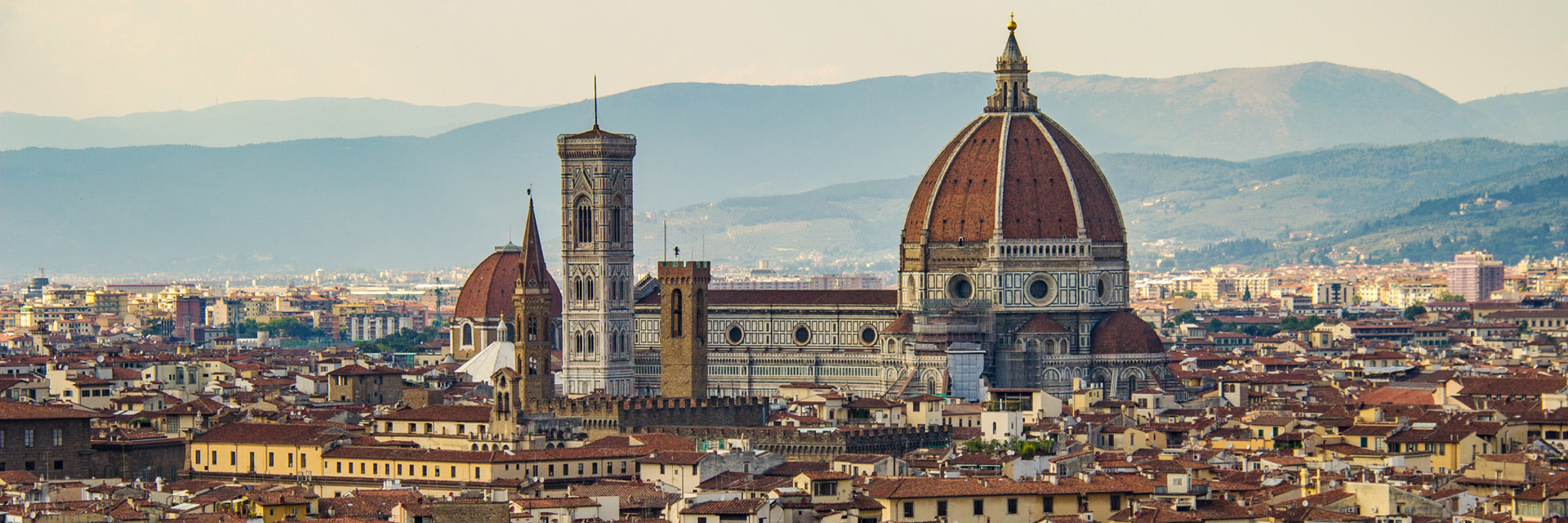 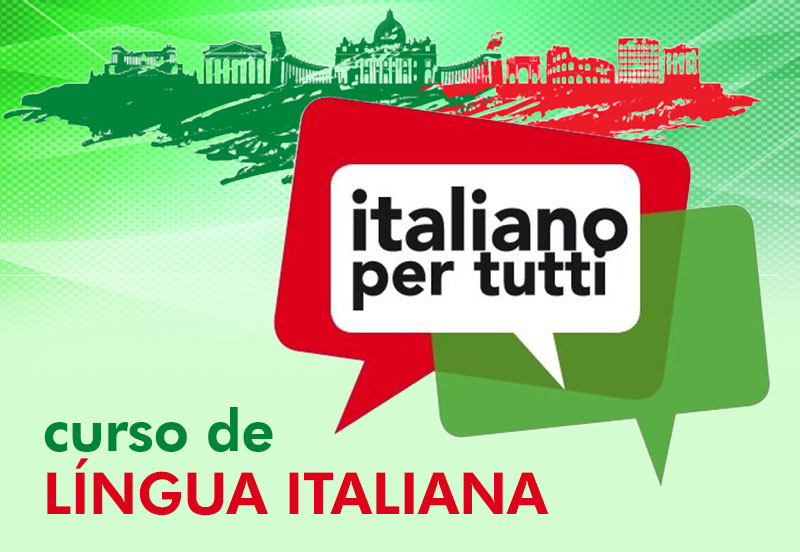 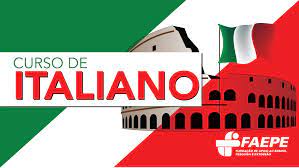 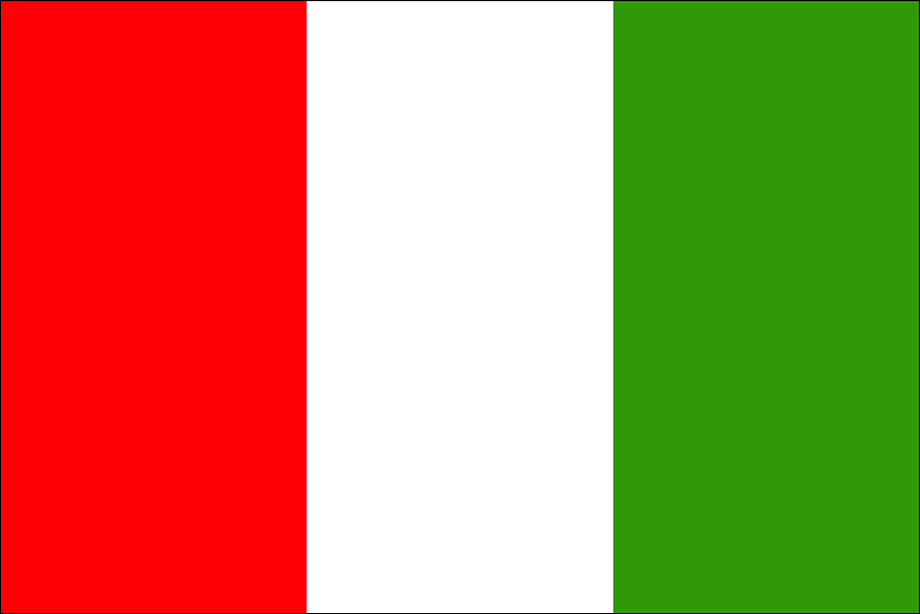 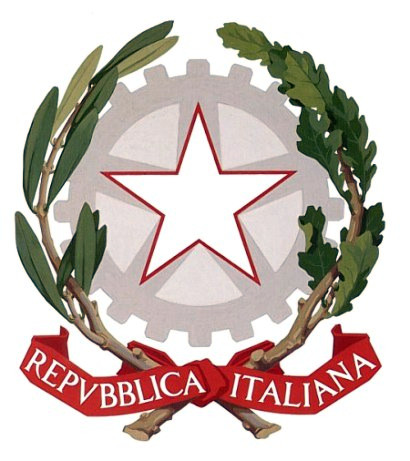 L’ITALIANO ALL”UNIVERSITÀ
Corso di Conversazione
MODULO VENTIQUATTRO
VOLERE - DESIDERARE
Volere: direto e enfático – desejo forte 
 Voglio andare al cinema questa sera
2.   Desiderare: Desejo ou aspiração – respeito e educação
 Desidero ringraziarti per il tuo aiuto
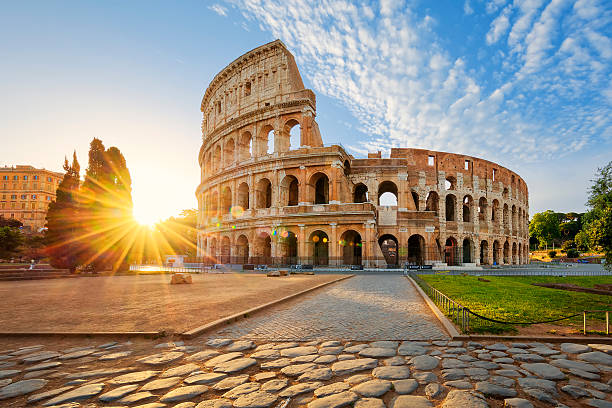 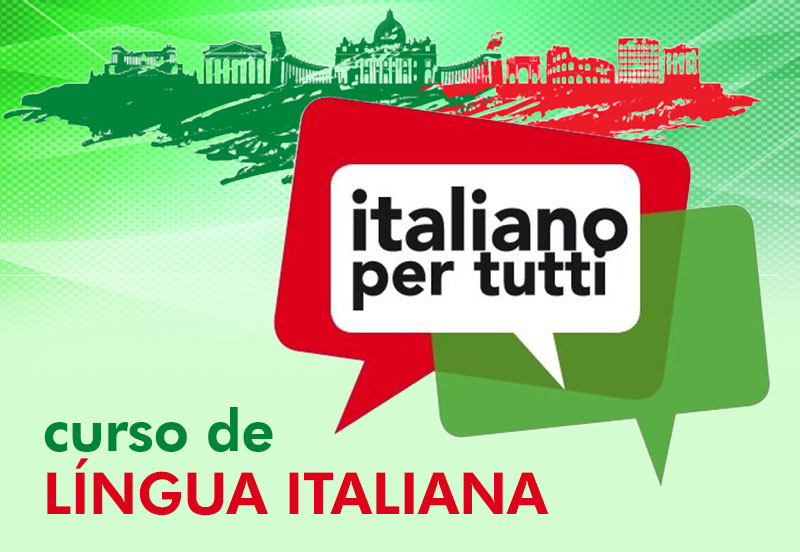